Breadth/Depth First Search (BFS/DFS)
Bahan Kuliah IF2211 Strategi AlgoritmikOleh: Rinaldi Munir
Update: Nur Ulfa Maulidevi
2 Maret 2015
NUM-RN-MLK/IF2211/2013
1
Traversal Graf
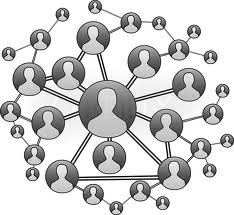 Algoritma traversal graf: mengunjungi simpul dengan cara yang sistematik
Pencarian melebar (breadth first search/BFS)
Pencarian mendalam (depth first search/DFS)
Asumsi: graf terhubung
Graf: representasi persoalan  Traversal graf: pencarian solusi
social graph
http://www.oreilly.de/catalog/9780596518172/toc.html
Web page network
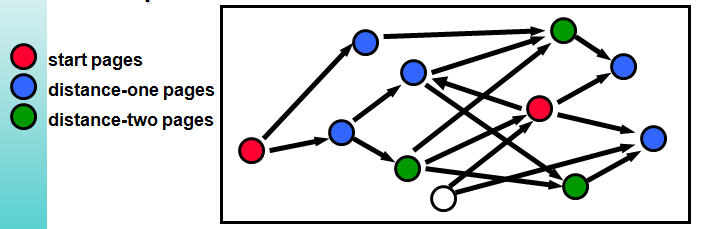 NUM-RN-MLK/IF2211/2013
2
Algoritma Pencarian
Tanpa informasi (uninformed/blind search)
Tidak ada informasi tambahan
Contoh: DFS, BFS, Depth Limited Search, Iterative Deepening Search, Uniform Cost Search
Dengan informasi (informed Search)
Pencarian berbasis heuristik
Mengetahui non-goal state “lebih menjanjikan” daripada yang lain
Contoh: Best First Search, A*
NUM-RN-MLK/IF2211/2013
3
Representasi Graf dalam Proses Pencarian
Dalam proses pencarian solusi, terdapat dua pendekatan:
Graf statis: graf yang sudah terbentuk sebelum proses pencarian dilakukan
   - graf direpresentasikan sebagai struktur data

Graf dinamis: graf yang terbentuk saat proses pencarian dilakukan
    - graf tidak tersedia sebelum pencarian, graf dibangun selama 
       pencarian solusi
NUM-RN-MLK/IF2211/2013
4
Graf Statis
NUM-RN-MLK/IF2211/2013
5
Pencarian Melebar (BFS)
1
Traversal dimulai dari simpul v.
Algoritma:
1. Kunjungi simpul v 
2. Kunjungi semua simpul yang bertetangga dengan simpul v terlebih dahulu. 
3. Kunjungi simpul yang belum dikunjungi dan bertetangga dengan simpul-simpul yang tadi dikunjungi, demikian seterusnya.
2
3
4
5
6
7
8
NUM-RN-MLK/IF2211/2013
6
BFS: Struktur Data
Matriks ketetanggaan A = [aij] yang berukuran nxn, aij= 1, jika simpul i dan simpul j bertetangga,
	aij= 0, jika simpul i dan simpul j tidak bertetangga.
2. Antrian q untuk menyimpan simpul yang telah dikunjungi. 
3. Tabel Boolean, diberi nama “dikunjungi”
dikunjungi : array[l..n] of boolean
dikunjungi[i] = true jika simpul i sudah dikunjungi
dikunjungi[i] = false jika simpul i belum dikunjungi
NUM-RN-MLK/IF2211/2013
7
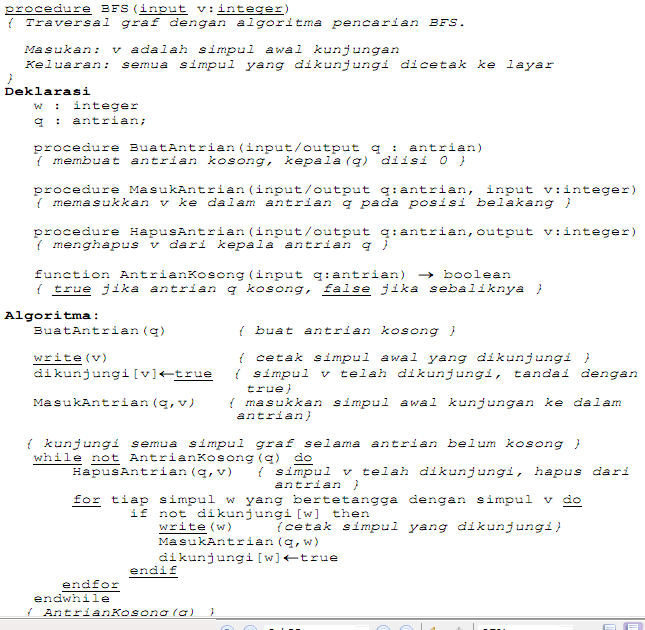 NUM-RN-MLK/IF2211/2013
8
BFS: Ilustrasi
1
2
3
4
5
6
7
8
Urutan simpul2 yang dikunjungi: 1, 2, 3, 4, 5, 6, 7, 8
NUM-RN-MLK/IF2211/2013
9
Pencarian Mendalam (DFS)
1
Traversal dimulai dari simpul v.
Algoritma:
Kunjungi simpul v 
Kunjungi simpul w yang bertetangga dengan  simpul v.
Ulangi DFS mulai dari simpul w.
Ketika mencapai simpul u sedemikian sehingga semua simpul yang bertetangga dengannya telah dikunjungi, pencarian dirunut-balik (backtrack) ke simpul terakhir yang dikunjungi sebelumnya dan mempunyai simpul w yang belum dikunjungi.
Pencarian berakhir bila tidak ada lagi simpul yang belum dikunjungi yang dapat dicapai dari simpul yang telah dikunjungi.
2
3
4
5
6
7
8
NUM-RN-MLK/IF2211/2013
10
DFS
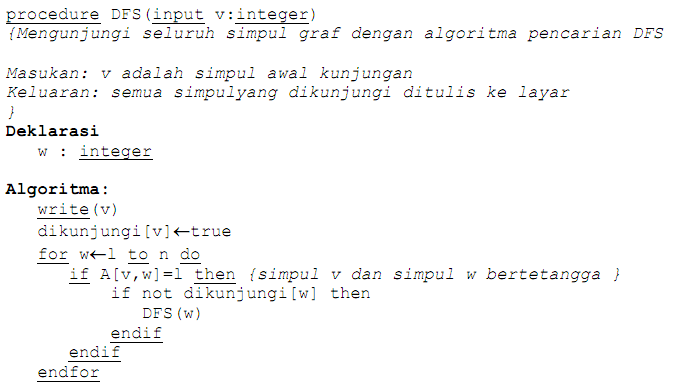 NUM-RN-MLK/IF2211/2013
11
DFS: Ilustrasi 1
DFS(1): v=1; dikunjungi[1]=true; DFS(2)
DFS(2): v=2; dikunjungi[2]=true; DFS(4)
DFS(4): v=4; dikunjungi[4]=true; DFS(8)
DFS(8): v=8; dikunjungi[8]=true; DFS(5)
DFS(5): v=5; dikunjungi[5]=true
DFS(6): v=6; dikunjungi[6]=true; DFS(3)
DFS(3): v=3; dikunjungi[3]=true; DFS(7)
DFS(7): v=7; dikunjungi[7]=true
1
2
3
4
5
6
7
8
Urutan simpul2 yang dikunjungi: 1, 2, 4, 8, 5, 6, 3, 7
NUM-RN-MLK/IF2211/2013
12
DFS: Ilustrasi 2
DFS(1): v=1; dikunjungi[1]=true; DFS(2)
DFS(2): v=2; dikunjungi[2]=true; DFS(3)
DFS(3): v=3; dikunjungi[3]=true; DFS(6)
DFS(6): v=6; dikunjungi[6]=true; DFS(8)
DFS(8): v=8; dikunjungi[8]=true; DFS(4)
DFS(4): v=4; dikunjungi[4]=true; 
	 DFS(8): DFS(5)
DFS(5): v=5; dikunjungi[5]=true
	 DFS(8): DFS(7)
DFS(7): v=7; dikunjungi[7]=true
1
2
3
4
5
6
7
8
Urutan simpul2 yang dikunjungi: 1, 2, 3, 6, 8, 4, 5, 7
NUM-RN-MLK/IF2211/2013
13
Contoh (hal 113)
Khusus untuk graf berarah, beberapa simpul mungkin tidak dapat dicapai dari simpul awal. Coba dengan simpul yang belum dikunjungi sebagai simpul awal. (hal 113)

DFS (1): 1-2-4-3-5-6-7
BFS (1): 1-2-4-3-5-7-6
2
1
4
3
6
5
7
NUM-RN-MLK/IF2211/2013
14
Contoh Lain
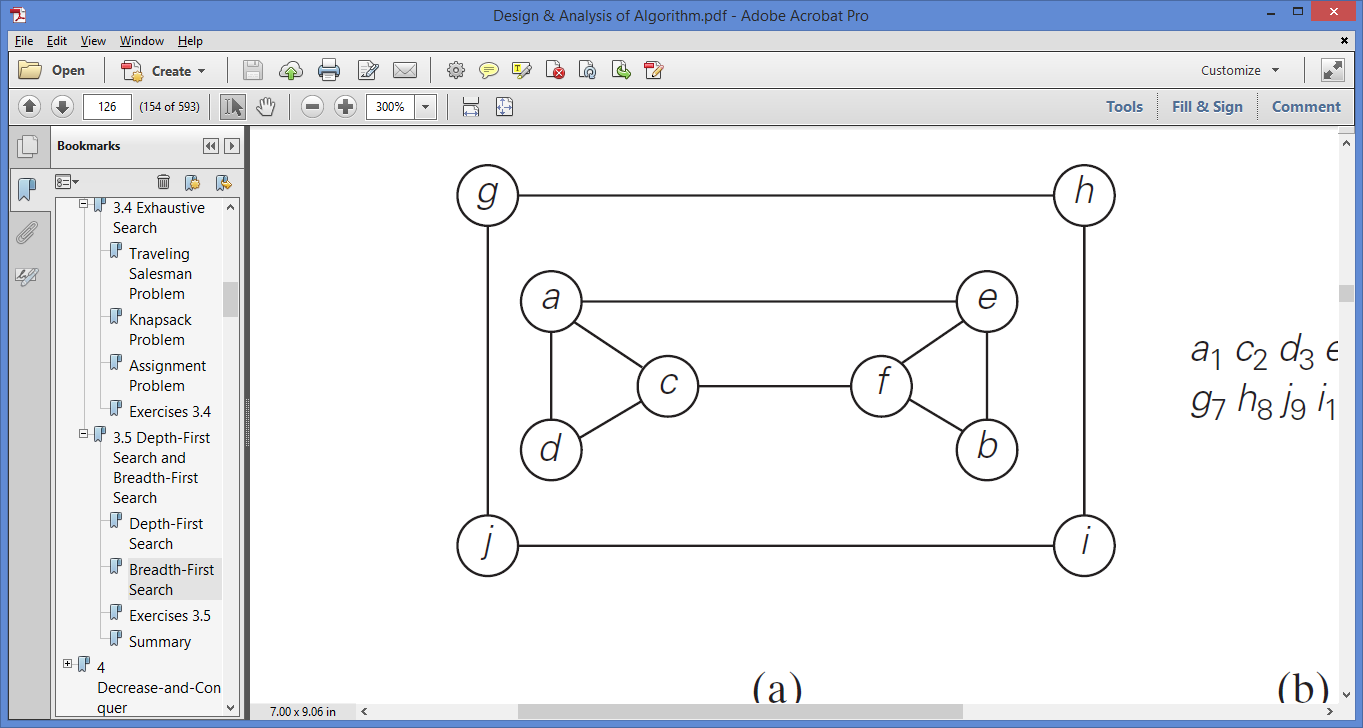 Bagaimana penelusuran graf dengan BFS?
Bagaimana Penelusuran graf dengan DFS
NUM-RN-MLK/IF2211/2013
15
Penerapan BFS dan DFS: Citation Map
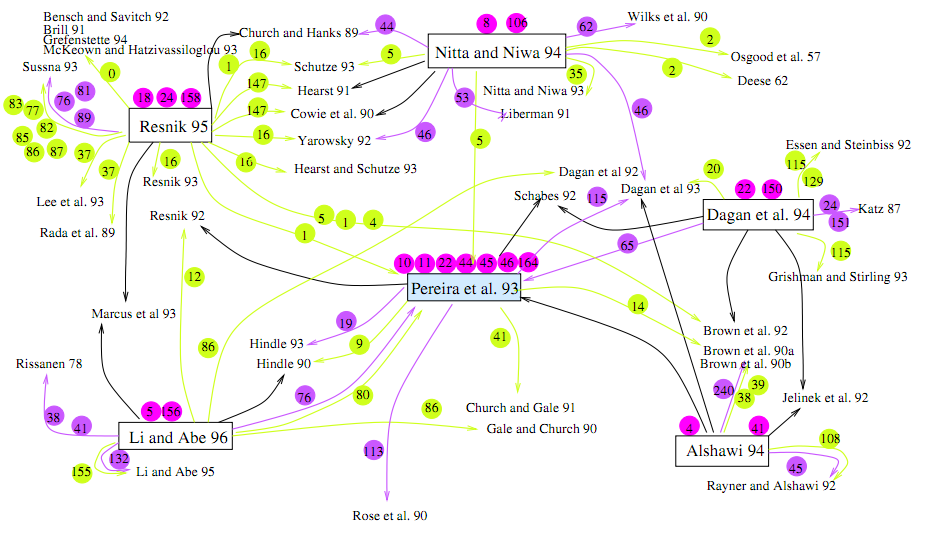 NUM-RN-MLK/IF2211/2013
16
Sumber: Teufel (1999), Argumentative Zoning
Penerapan BFS dan DFS: Web Spider
Arsitektur umum mesin pencari
Secara periodik, web spider menjejalahi internet untuk mengunjungi halaman-halaman web
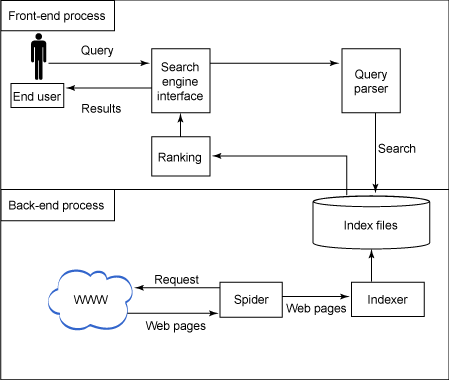 http://www.ibm.com/developerworks/web/library/wa-lucene2/
NUM-RN-MLK/IF2211/2013
17
Web Spider: Penjelajahan Web
Halaman web dimodelkan sebagai graf berarah
Simpul menyatakan halaman web (web page)
Sisi menyatakan link ke halaman web
Bagaimana teknik menjelajahi web? Secara DFS atau BFS
Dimulai dari web page awal, lalu setiap link ditelusuri secara DFS sampai setiap web page tidak mengandung link.
http://introcs.cs.princeton.edu/java/16pagerank/
NUM-RN-MLK/IF2211/2013
18
DFS dan BFS untuk penelusuran direktori (folder)
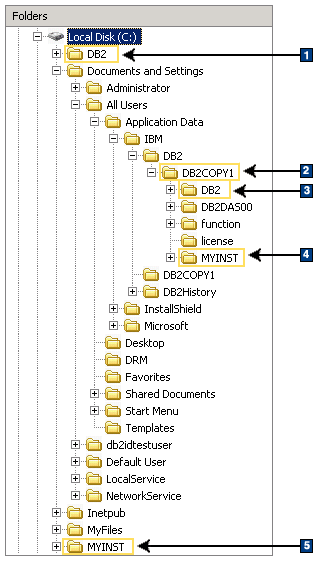 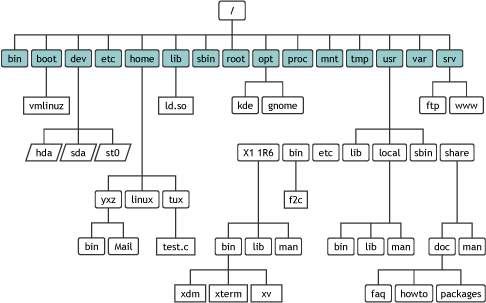 NUM-RN-MLK/IF2211/2013
19
Graf Dinamis
NUM-RN-MLK/IF2211/2013
20
Pencarian Solusi dengan BFS/DFS
Menyelesaikan persoalan dengan melakukan pencarian
Pencarian solusi  pembentukan pohon dinamis
Setiap simpul diperiksa apakah solusi telah dicapai atau tidak. Jika simpul solusi , pencarian dapat selesai (satu solusi) atau dilanjutkan mencari solusi lain (semua solusi).
Representasi pohon dinamis:
Pohon ruang status (state space tree)
Simpul: problem state (layak membentuk solusi)
Akar: initial state
Daun: solution/goal state
Cabang: operator/langkah dalam persoalan
Ruang status (state space): himpunan semua simpul
Ruang solusi: himpunan status solusi
Solusi: path ke status solusi
NUM-RN-MLK/IF2211/2013
21
Pohon Dinamis: Permutasi A,B,C
Operator: add X
Akar : status awal (status “kosong”) 
Simpul: problem state 
Status persoalan (problem state): simpul-simpul di dalam pohon dinamis yang  memenuhi kendala (constraints). 
Daun: status solusi
Status solusi (solution state): satu atau lebih status yang menyatakan solusi persoalan.
Ruang solusi:
Ruang solusi (solution space): himpunan semua status solusi.
Ruang status (state space): Seluruh simpul di dalam pohon dinamis dan pohonnya dinamakan juga pohon ruang status (state space tree).
Pohon ruang status
NUM-RN-MLK/IF2211/2013
22
Pembangkitan Status
Pembangkitan status baru dengan cara mengaplikasikan operator (langkah legal) kepada status (simpul) pada suatu jalur
Jalur dari simpul akar sampai ke simpul (daun) solusi berisi rangkaian operator yang mengarah pada solusi persoalan
NUM-RN-MLK/IF2211/2013
23
BFS untuk Pembentukan Pohon Ruang Status
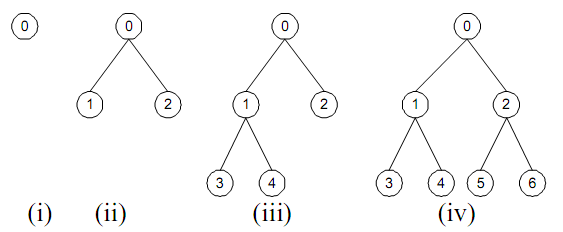 Inisialisasi dengan status awal sebagai akar, lalu tambahkan simpul anaknya, dst.
Semua simpul pada level d dibangkitkan terlebih dahulu sebelum simpul-simpul pada level d+1
NUM-RN-MLK/IF2211/2013
24
BFS untuk Permutasi
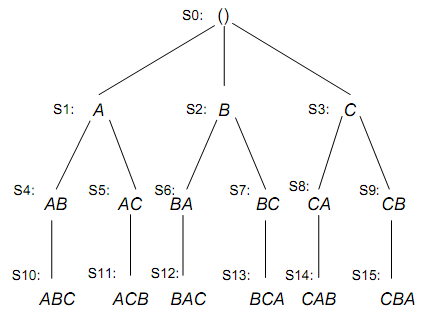 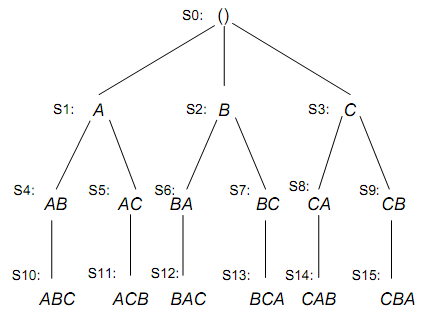 Add(A)
Add(C)
Add(B)
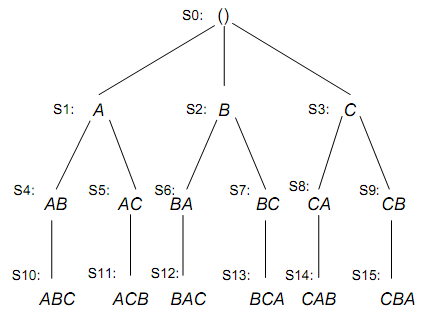 Add(B)
Add(C)
Add(A)
Add(C)
Add(A)
Add(B)
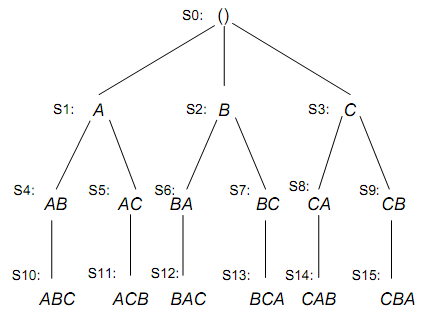 Add(B)
Add(C)
Add(C)
Add(A)
Add(B)
Add(A)
NUM-RN-MLK/IF2211/2013
25
DFS untuk Pembentukan Pohon Ruang Status
DFS:
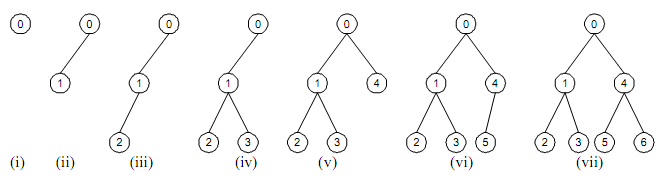 BFS:
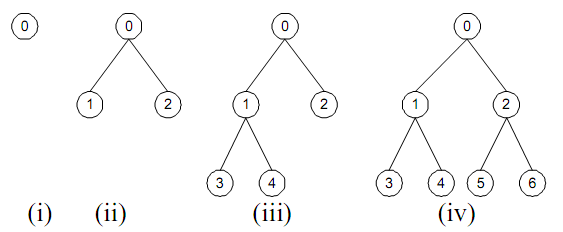 NUM-RN-MLK/IF2211/2013
26
DFS Permutasi A,B,C
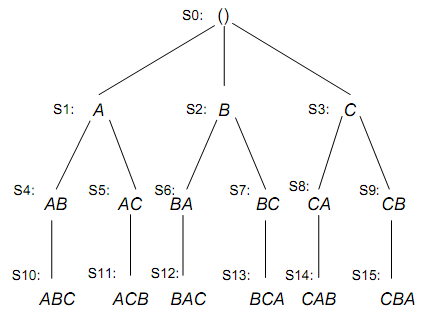 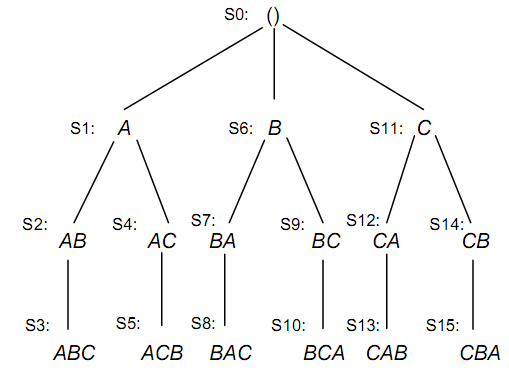 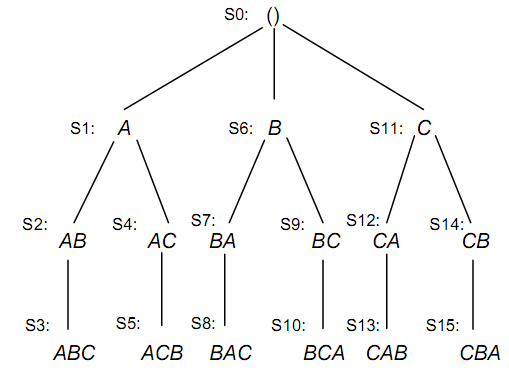 Add(A)
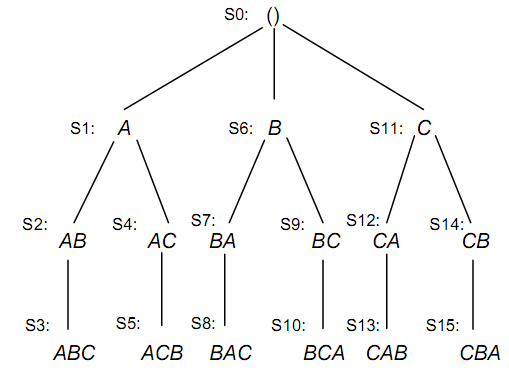 Add(B)
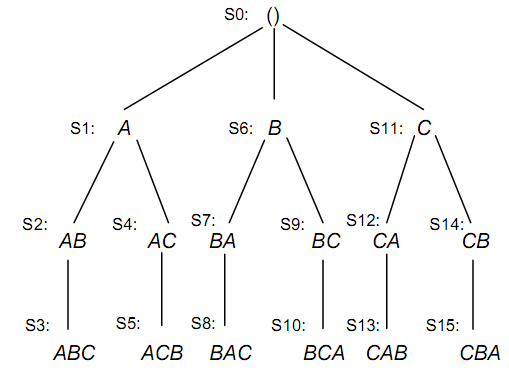 Add(C)
NUM-RN-MLK/IF2211/2013
27
Evaluasi dari Teknik Pencarian
Aspek untuk melihat seberapa ‘baik’ suatu teknik pencarian
Completeness: apakah menjamin ditemukannya solusi jika memang ada
Optimality: apakah teknik menjamin mendapatkan solusi yang optimal (e.g: lowest path cost)?
Time Complexity: waktu yang diperlukan untuk mencapai solusi
Space Complexity: memory yang diperlukan ketika melakukan pencarian 
Kompleksitas waktu dan ruang diukur dengan menggunakan istilah berikut.
b: (branching factor) maksimum pencabangan yang mungkin dari suatu simpul
d: (depth) kedalaman dari solusi terbaik (cost terendah)
m: maksimum kedalaman dari ruang status (bisa ∞)
NUM-RN-MLK/IF2211/2013
28
Permainan 8-Puzzle
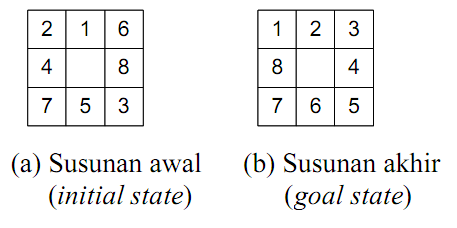 State berdasarkan ubin kosong (blank)
Operator: up, down, left, right
NUM-RN-MLK/IF2211/2013
29
8-Puzzle: Pohon Ruang Status
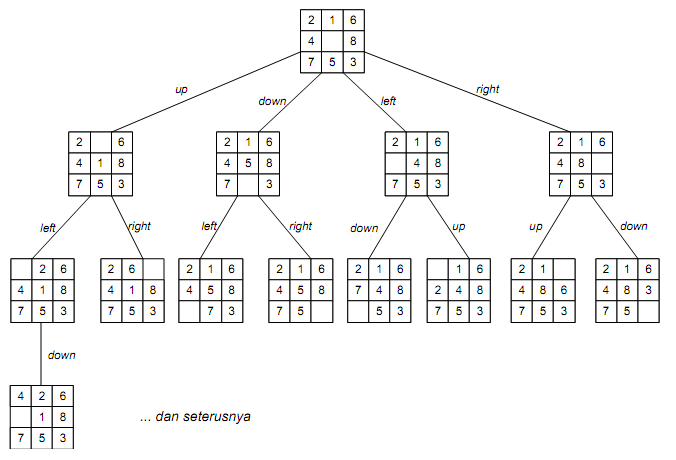 NUM-RN-MLK/IF2211/2013
30
BFS untuk 8-Puzzle
Catatan:
Urutan operator yang digunakan harus konsisten.
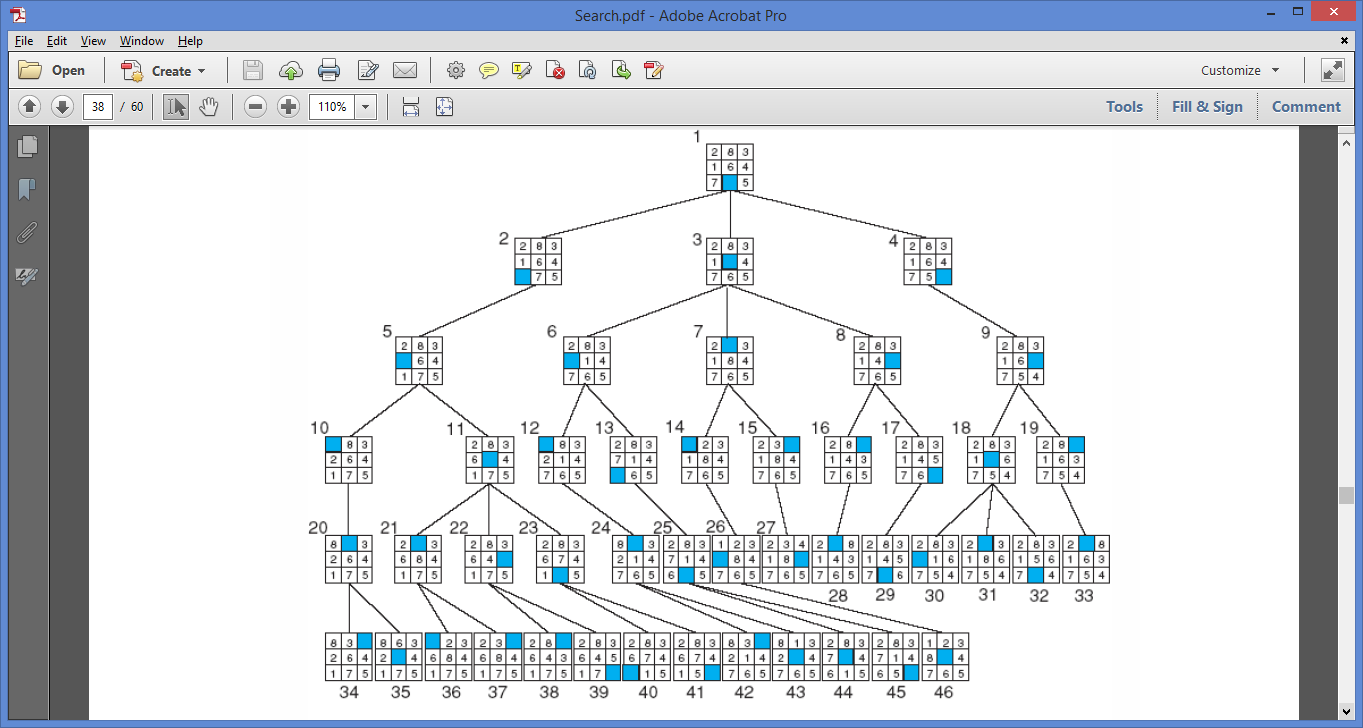 NUM-RN-MLK/IF2211/2013
31
Bagaimana property dari BFS?
Completeness?
Ya (selama nilai b terbatas )
Optimality?
Ya, jika langkah = biaya
Kompleksitas waktu:
1+b+b2+b3+…+bd = O(bd) 
Kompleksitas ruang:
O(bd)
Kurang baik dalam kompleksitas ruang
NUM-RN-MLK/IF2211/2013
32
DFS untuk 8-Puzzle
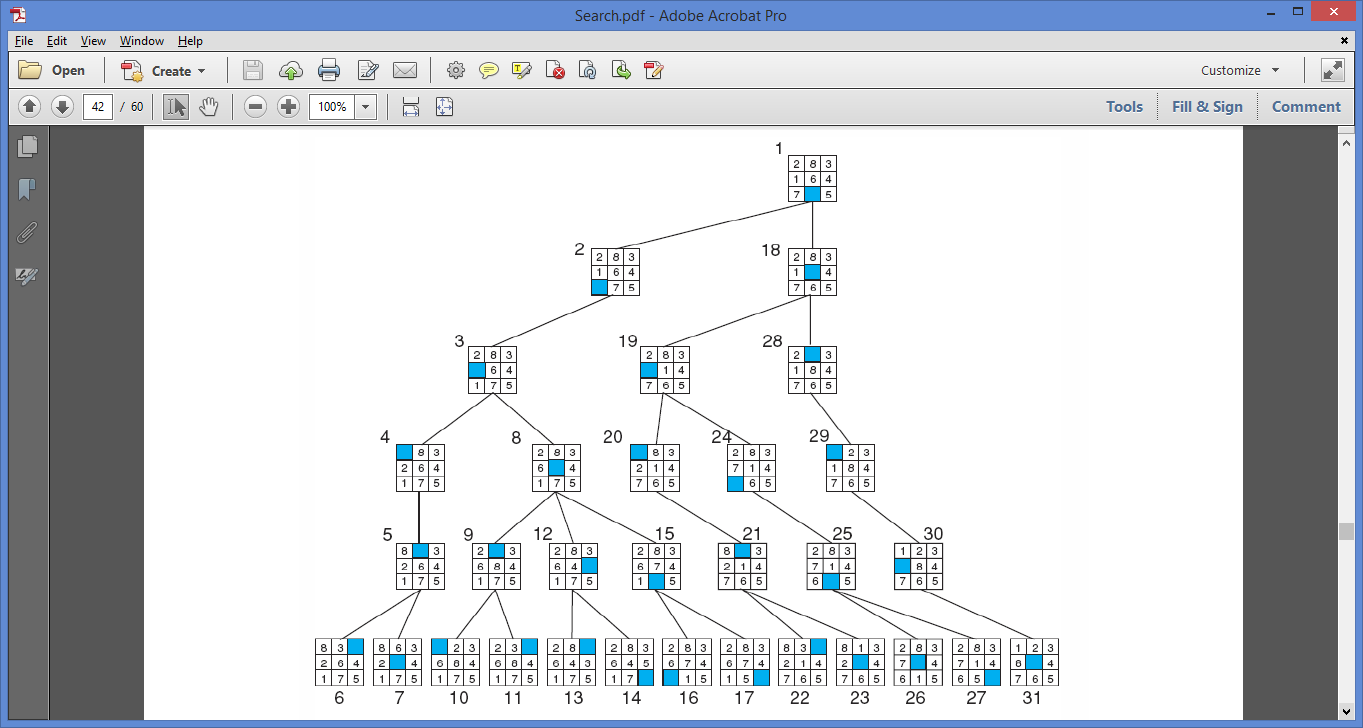 NUM-RN-MLK/IF2211/2013
33
Bagaimana property dari DFS?
Completeness?
Ya (selama nilai b terbatas, dan ada penanganan ‘redundant paths’ dan ‘repeated states’ )
Optimality?
Tidak
Kompleksitas waktu:
O(bm) 
Kompleksitas ruang:
O(bm)

Kurang baik dalam kompleksitas waktu, lebih baik dalam kompleksitas ruang
NUM-RN-MLK/IF2211/2013
34
Aplikasi Backtracking di dalam DFS untuk Pemecahan Persoalan Pencarian Solusi

Karakteristik backtracking di dalam algoritma DFS berguna untuk memecahkan persoalan pencarian solusi yang memiliki banyak alternatif pilihan selama pencarian. 

Solusi diperoleh dengan mengekspansi pencarian menuju goal dengan aturan “depth-first”
Anda tidak punya cukup informasi untuk mengetahui apa yang akan dipilih
Tiap keputusan mengarah pada sekumpulan pilihan baru
Beberapa sekuens pilihan (bisa lebih dari satu) mungkin merupakan solusi persoalan
35
Backtracking di dalam algoritma DFS adalah cara yang metodologis mencoba beberapa sekuens keputusan, 

sampai Anda menemukan sekuens yang “bekerja”
36
Animasi Backtracking  *)
dead end
?
dead end
dead end
?
start
?
?
dead end
dead end
?
success!
*) Sumber: www.cis.upenn.edu/.../35-backtracking.ppt
37
Backtracking di dalam algoritam DFS banyak diterapan untuk mencari solusi persoalan games seperti:
permainan tic-tac-toe, 
menemukan jalan keluar dalam sebuah labirin,
Catur, crossword puzzle, sudoku, dan masalah-masalah  pada bidang kecerdasan buatan (artificial intelligence).
38
Crossword puzzle:
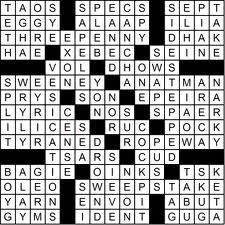 39
Tic-Tac-Toe
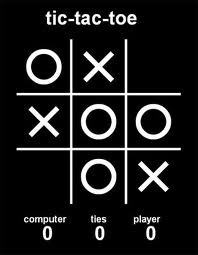 40
Sudoku
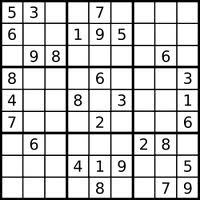 41
Catur
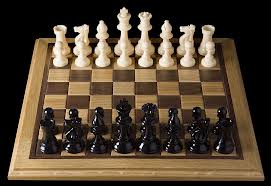 42
Permainan Bidak
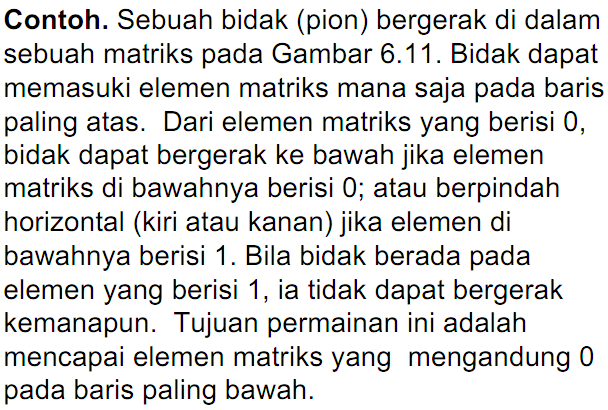 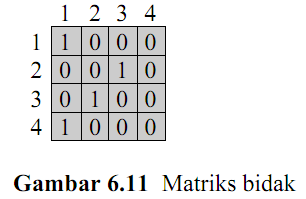 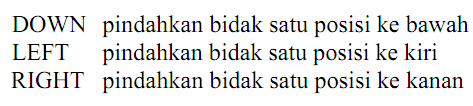 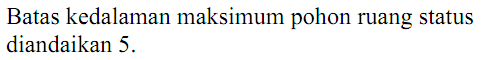 NUM-RN-MLK/IF2211/2013
43
Pohon Ruang Status
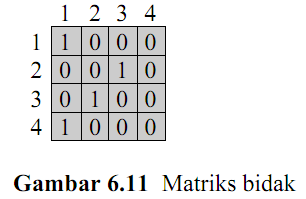 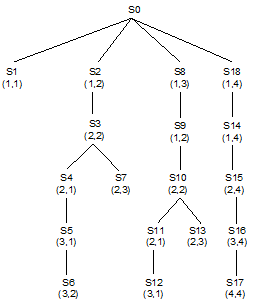 In (1,1)
In (1,4)
In (1,2)
In (1,3)
dead end
down
left
down
left
right
dead end
down
dead end
right
down
NUM-RN-MLK/IF2211/2013
44
dead end
goal
Maze Problem

Diberikan sebuah labirin (maze), temukan lintasan dari titik awal sampai titik akhir
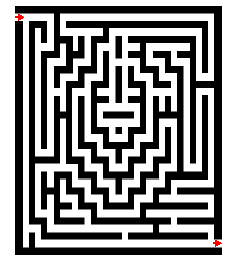 45
Pada tiap perpotongan, anda harus memutuskan satu diantara tiga pilihan:
Maju terus
Belok kiri
Belok kanan

Anda tidak punya cukup informasi untuk memilih pilihan yang benar (yang mengarah ke titik akhir)

Tiap pilihan mengarah ke sekumpulan pilihan lain

Satu atau lebih sekuens pilihan mengarah ke solusi.
46
Contoh runut-balik pada sebuah labirin. Runut-balik diperlihatkan dengan 
garis putus-putus.
47
Penyelesaian dengan DFS:
Bagi lintasan menjadi sederetan langkah. 

Sebuah langkah terdiri dari pergerakan satu unit sel pada arah tertentu. 

Arah yang mungkin: lurus (straight), kiri (left), ke kanan (right).
48
Garis besar algoritma DFS:
49
Bagaimana mengetahui langkah yang mana yang perlu dijejaki kembali? 

Ada dua solusi untuk masalah ini:
    1. Simpan semua langkah yang pernah dilakukan, atau 
    2. gunakan rekursi (yang secara implisit menyimpan semua langkah). 

Rekursi adalah solusi yang lebih mudah.
50
51
Contoh runut-balik pada sebuah labirin. Runut-balik diperlihatkan dengan 
garis putus-putus.
52
Contoh lainnya:
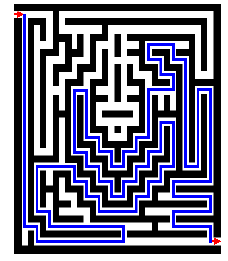 53
Jika kita menggambarkan sekuens pilihan yang kita lakukan, maka diagram berbentuk  seperti pohon.
Simpul daun merupakan:
Titik backtrack, atau
Simpul goal
Pada titik backtrack, simpul
tersebut menjadi mati (tidak 
bisa diekspansi lagi)
Aturan pembentukan simpul: DFS
54
Algoritma Pencarian Lainnya
Depth-limited search
Iterative deepening search
NUM-RN-MLK/IF2211/2013
55
Depth-Limited Search
BFS: dijamin menemukan path dgn langkah minimum tapi membutuhkan ruang status yang besar
DFS: efisien, tetapi tidak ada jaminan solusi dgn langkah minimum
DFS dapat memilih langkah yang salah, sehingga path panjang bahkan infinite. Pemilihan langkah sangat penting
Salah satu solusi: DFS-limited search
DFS dengan pembatasan kedalaman sampai l
Simpul pada level l dianggap tidak memiliki successor
Masalah: penentuan batas level ( shallowest goal)
NUM-RN-MLK/IF2211/2013
56
DLS Algorithm
Function DLS (problem, limit)
rec_DLS(make_node(init_state),problem,limit)

Function Rec_DLS (node,problem, limit)
	if isGoal(node) then  solution(node)
	else if depth(node)=limit then  cutoff
	else
		for each successor in Expand(node,problem) do
		  result rec_DLS(successor,problem,limit)
		  if result=cutoff then cutoff_occured true
		  else if result≠failure then  result
	if cutoff_occured then  cutoff
	else  failure
NUM-RN-MLK/IF2211/2013
57
Bagaimana property dari DLS?
Completeness?
Tidak
Optimality?
Tidak
Kompleksitas waktu:
O(bl) 
Kompleksitas ruang:
O(bl)
NUM-RN-MLK/IF2211/2013
58
Iterative Deepening Search (IDS)
IDS: melakukan serangkaian DFS, dengan peningkatan nilai kedalaman-cutoff, sampai solusi ditemukan
Asumsi: simpul sebagian besar ada di level bawah, sehingga tidak menjadi persoalan ketika simpul pada level-level atas dibangkitkan berulang kali

Depth  0
Iterate
	result DLS(problem,depth)
stop: result ≠ cutoff
	depth depth+1
 result
NUM-RN-MLK/IF2211/2013
59
IDS dengan d=1
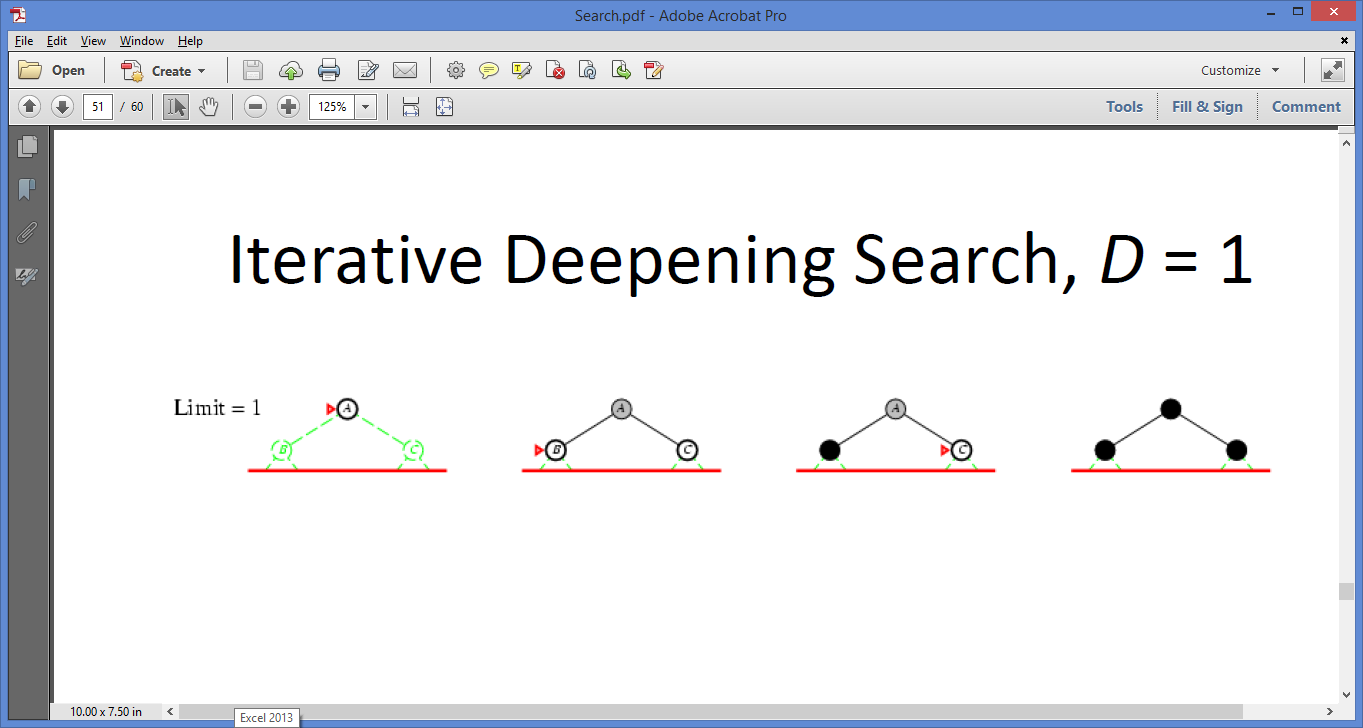 NUM-RN-MLK/IF2211/2013
60
IDS dengan d=2
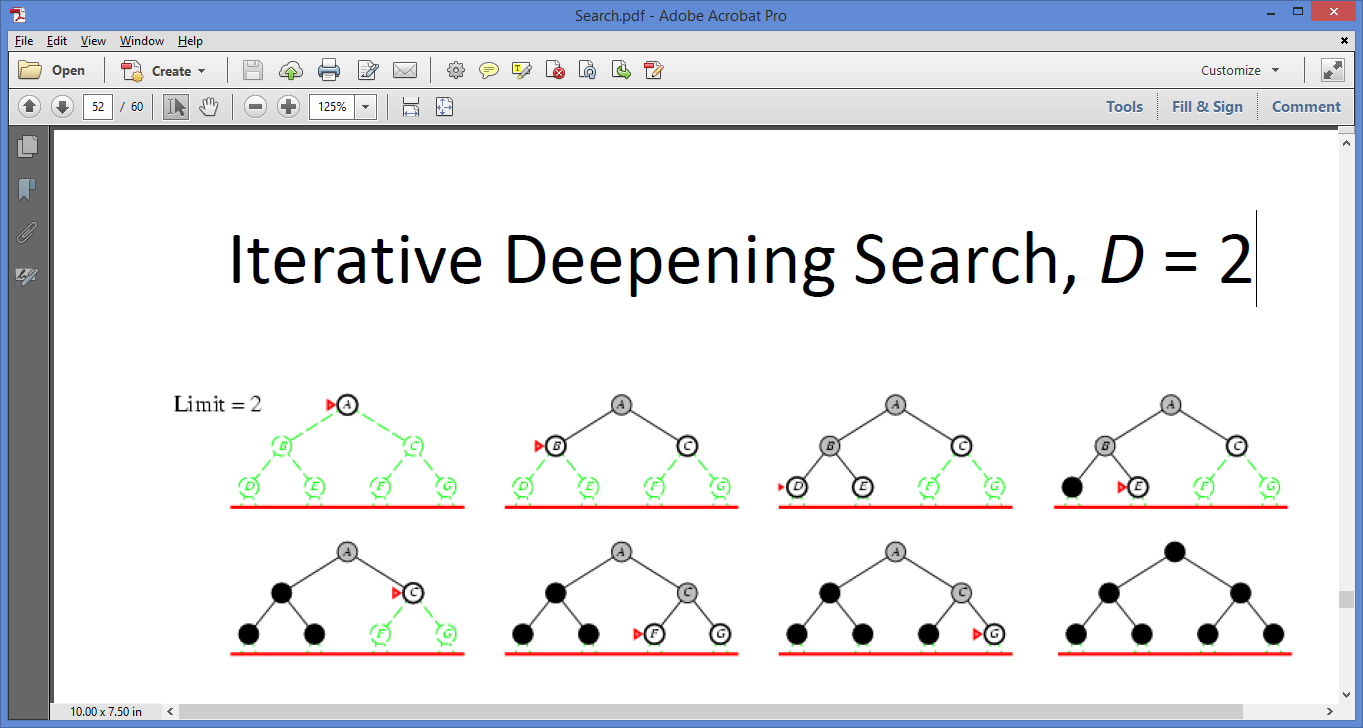 NUM-RN-MLK/IF2211/2013
61
IDS dengan d=3
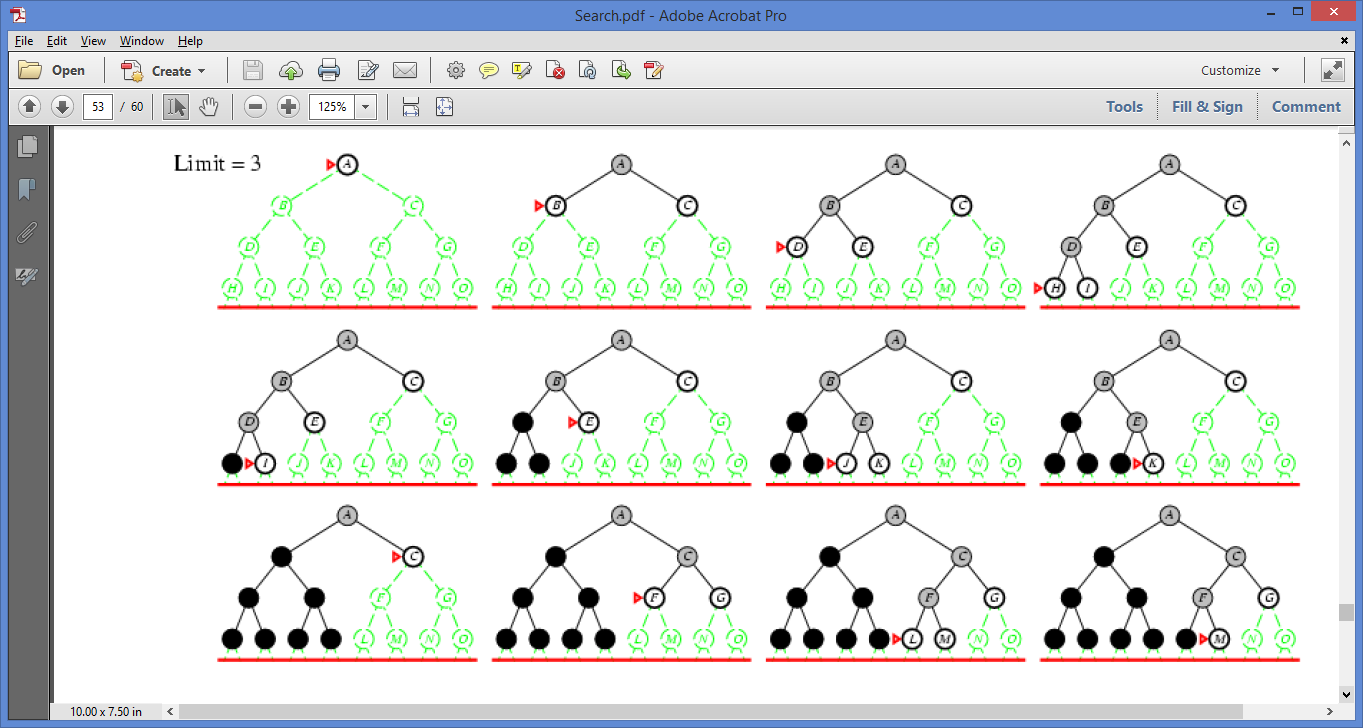 NUM-RN-MLK/IF2211/2013
62
Bagaimana property dari IDS?
Completeness?
Ya, jika b terbatas
Optimality?
Ya, jika langkah = biaya
Kompleksitas waktu:
O(bd) 
Kompleksitas ruang:
O(bd)
NUM-RN-MLK/IF2211/2013
63
Route/Path Planning
Materi Kuliah IF2211 – Strategi Algoritma
Teknik Informatika - ITB
NUM-RN-MLK/IF2211/2013
64
Referensi
Materi kuliah IF3170 Inteligensi Buatan Teknik Informatika ITB, Course Website:
http://kuliah.itb.ac.id  STEI  Teknik Informatika  IF3170
Stuart J Russell & Peter Norvig, Artificial Intelligence: A Modern Approach, 3rd Edition, Prentice-Hall International, Inc, 2010, Textbook
	Site: http://aima.cs.berkeley.edu/ (2nd edition)
Free online course materials | MIT OpenCourseWare Website:Site: http://ocw.mit.edu/courses/electrical-engineering-and-computer-science/
NUM-RN-MLK/IF2211/2013
65
Route Planning
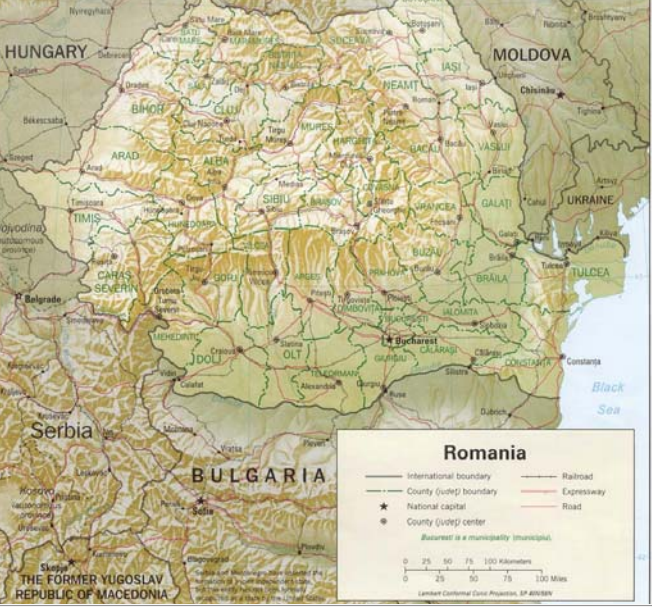 NUM-RN-MLK/IF2211/2013
66
O
71
F
151
S
99
Z
211
75
A
140
R
B
97
P
120
101
80
118
D
75
M
146
138
T
70
111
L
C
Source: Russell’s book
Search
S: set of cities
i.s: A (Arad)
g.s: B (Bucharest)
Goal test: s = B ?
Path cost: time ~ distance
NUM-RN-MLK/IF2211/2013
67
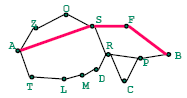 Breadth-First Search (BFS)
Treat agenda as a queue (FIFO)
O
71
F
S
151
Z
99
211
75
A
80
140
R
B
97
P
101
120
118
D
75
138
M
146
T
70
111
L
C
Path: A S  F  B, Path-cost = 450
NUM-RN-MLK/IF2211/2013
68
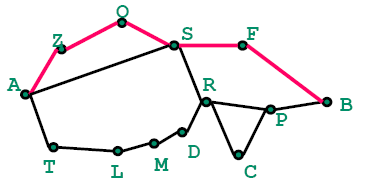 Depth-First Search (DFS)
Treat agenda as a stack (LIFO)
O
71
F
S
151
Z
99
211
75
A
80
140
R
B
97
P
120
101
118
D
75
M
146
138
T
70
111
L
C
Path: A Z  O  S  F  B 
Path-cost = 607
NUM-RN-MLK/IF2211/2013
69
IDS
O
71
F
S
151
Z
99
211
75
A
80
140
R
B
97
P
120
101
118
D
75
M
146
138
T
70
111
L
Depth=0: A: cutoff
Depth=1: A   ZA,SA,TA  ZA: cutoff, SA: cutoff, TA: cutoff
Depth=2: A   ZA,SA,TA  OAZ, SA,TA  OAZ : cutoff  FAS, RAS,TA  FAS : cutoff  RAS : cutoff  LAT  LAT : cutoff 
Depth=3: A   ZA,SA,TA  OAZ, SA,TA  SAZO,SA,TA  SAZO: cutoff   FAS, RAS,TA  BASF, RAS,TA  BASF
Stop: B=goal, path: A S  F  B, path-cost = 450
C
NUM-RN-MLK/IF2211/2013
70
SELAMAT BELAJAR
NUM-RN-MLK/IF2211/2013
71